Test sur les durées, la proportionnalité et le calcul littéral
Attention : vous avez droit entre 20 
30 secondes par calcul
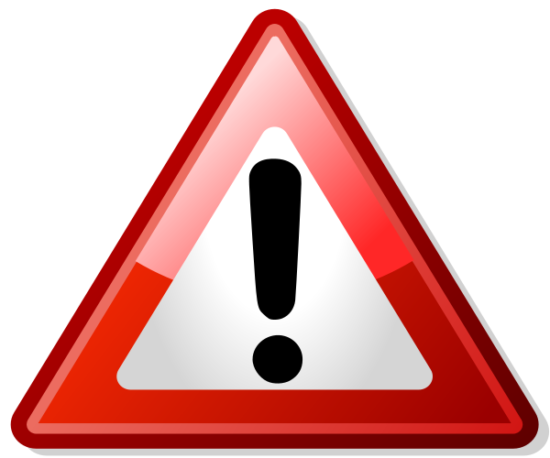 Calcul 2
Calcul 1
Réduire l’expression
x × x
Calcul 2
Réduire l’expression
x × 5 – 3
Calcul 3
Calcul 4
Calcul 5
Calcul 6
14 h 38 + 52 min
Calcul 7
Calcul 8
Calcul 9
Calcul 10
LE TEST EST TERMINE